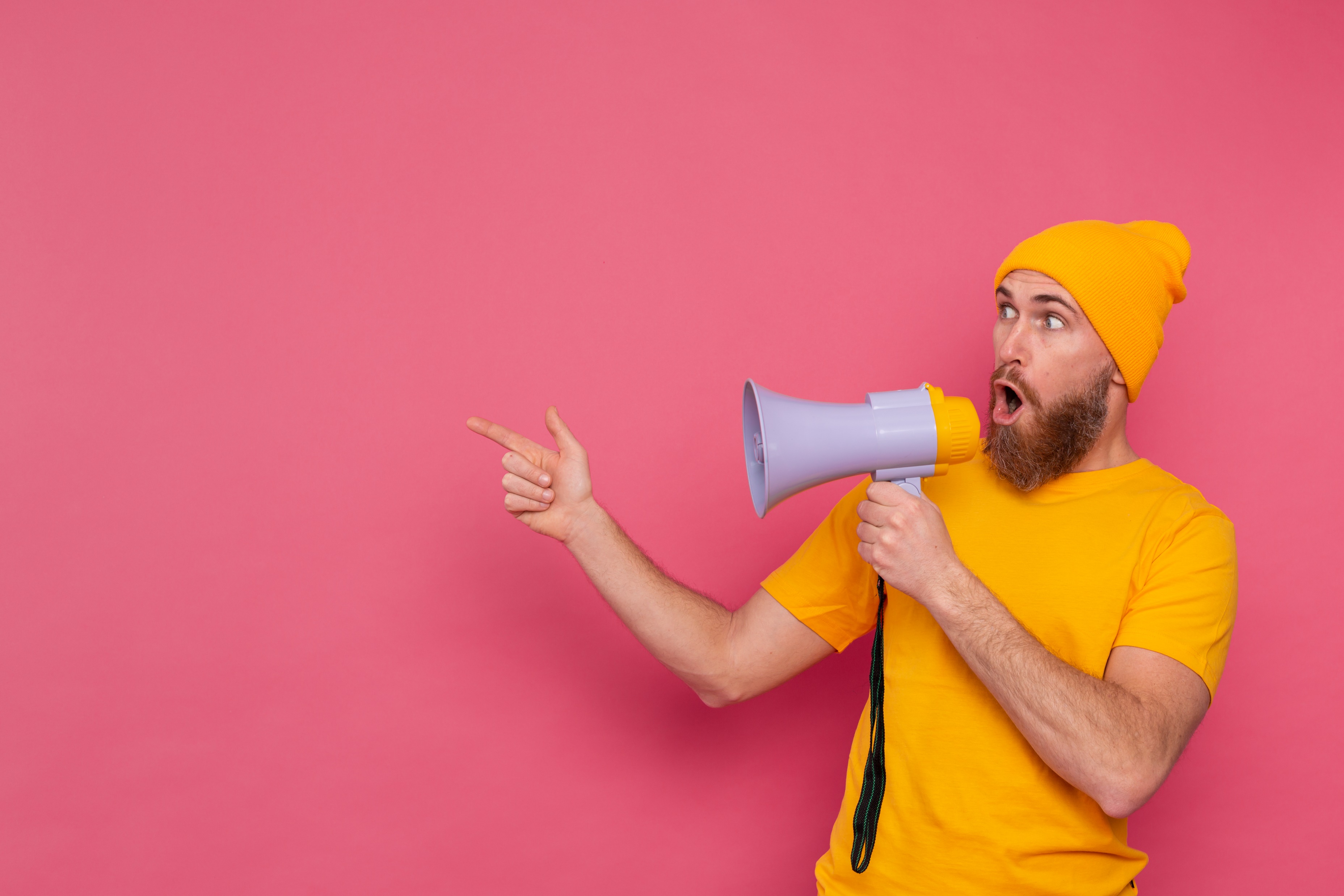 Welcome toPitch Perfect!
An Introduction To
Public Speaking. Level One.
[Speaker Notes: What you will need:

Printed copies (one per student) of the Pitch Passport.
Students should already know / have their username and password. They can write this in their Pitch Passport.
An internet connection that allows access to youtube]
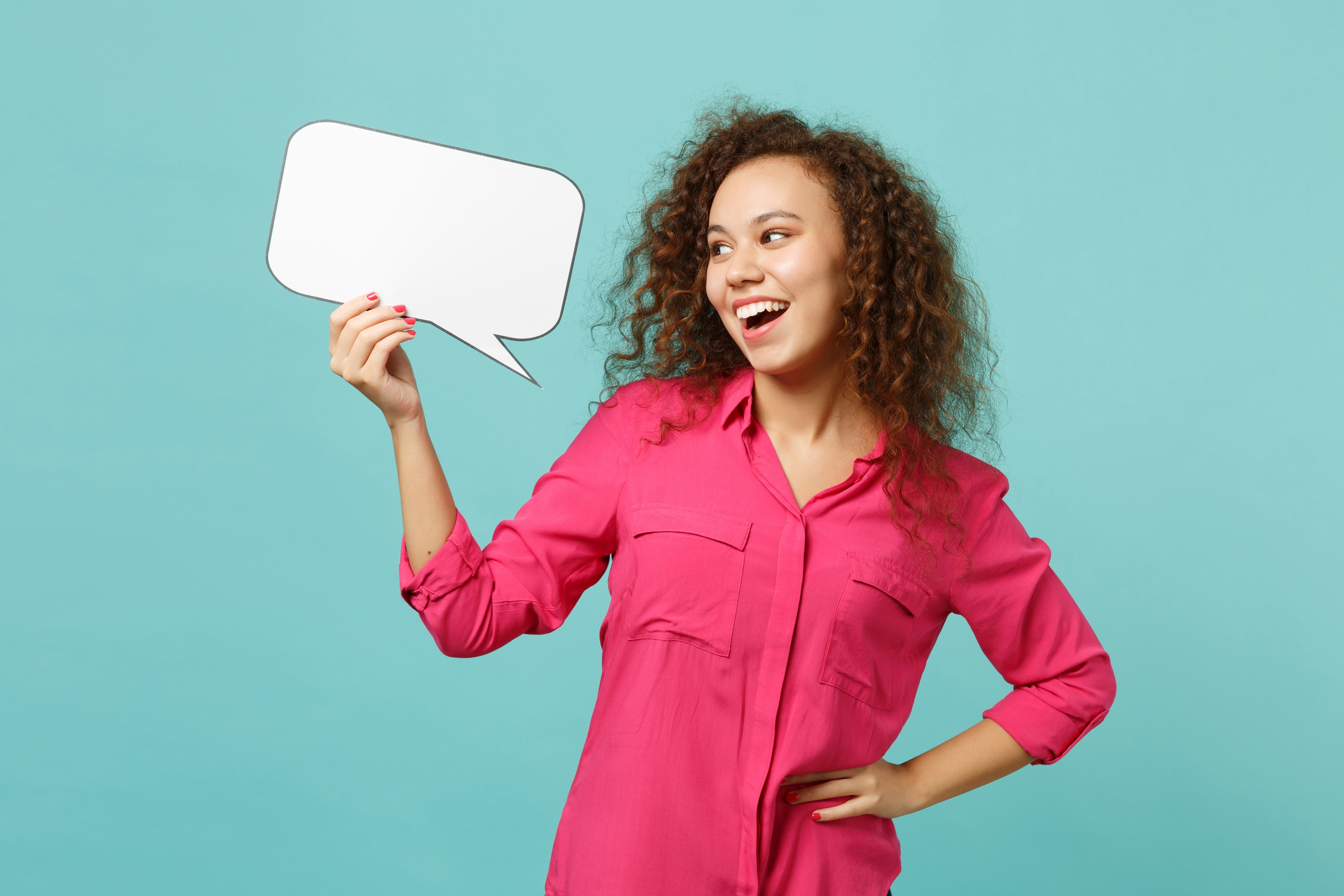 Definition
Of Public
Speaking
“the act orprocess of making speeches in public”
A good speech should haveone of these goals…

To Influence
To Educate
To Entertain
[Speaker Notes: 5 minutes

Definition of public speaking.

Explain each one and give examples:

To influence – a speaker may need to influence the audience. This means they are trying to convince the audience about a certain topic. It could even be a sales person trying to explain the benefits of a product to a customer or it could be a politician trying to convince people to vote for him or her. Can you think of a type of speaker that would need to influence the audience?
To educate – who needs to educate their audience? A teacher, or a football coach or a university professor
To entertain – what type of speaker needs to entertain their audience? A comedian, a TV show presenter. Can you think of anyone else?]
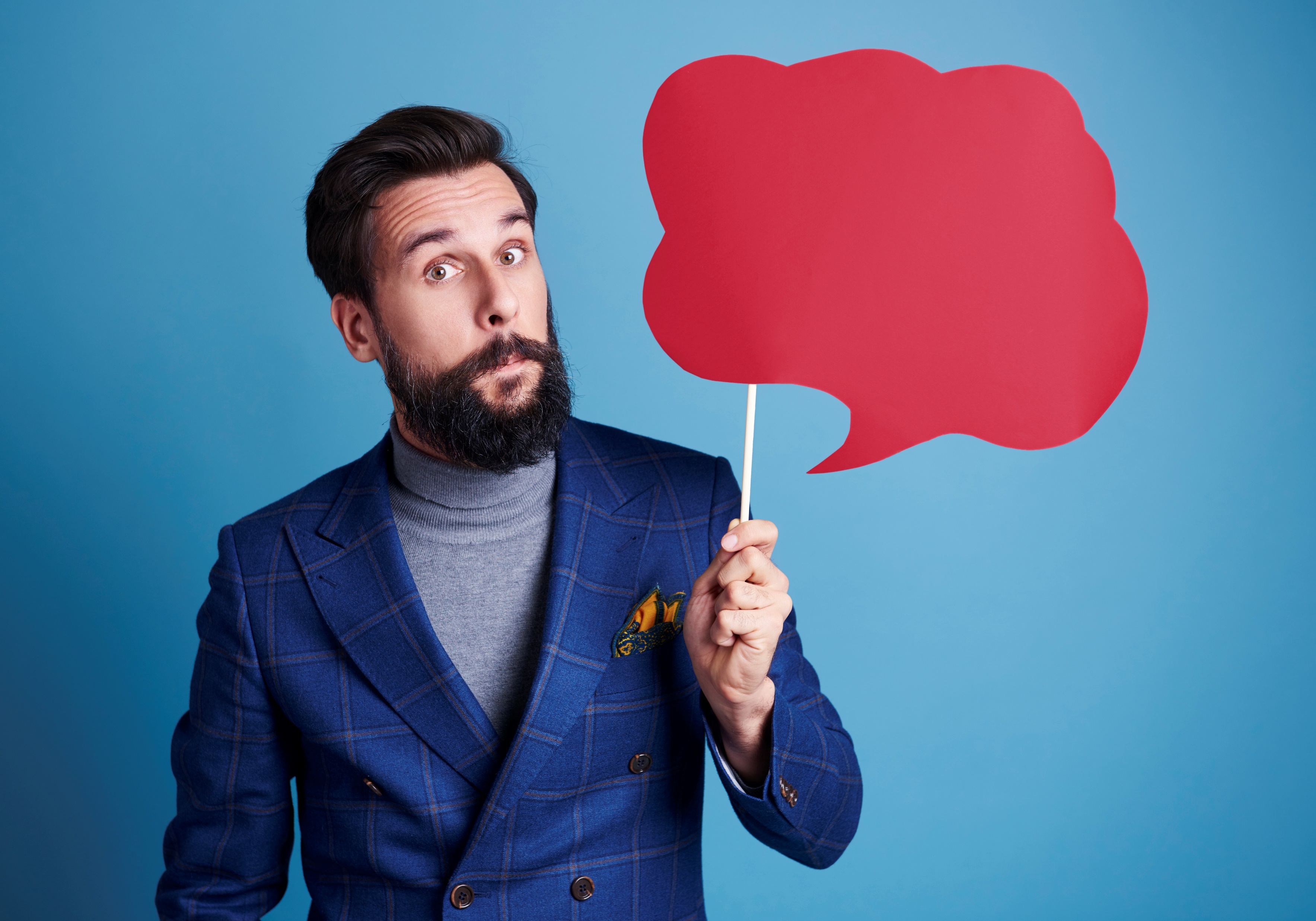 Pitch Perfectis all aboutpublic speaking
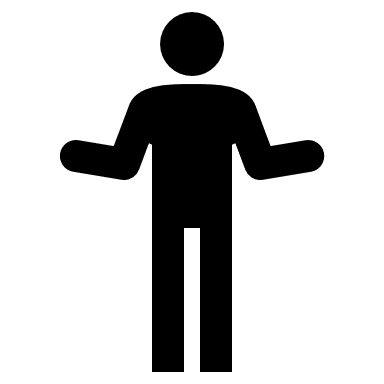 What is public speaking? 
How can public speaking help you?
Who needs to be good at public speaking?
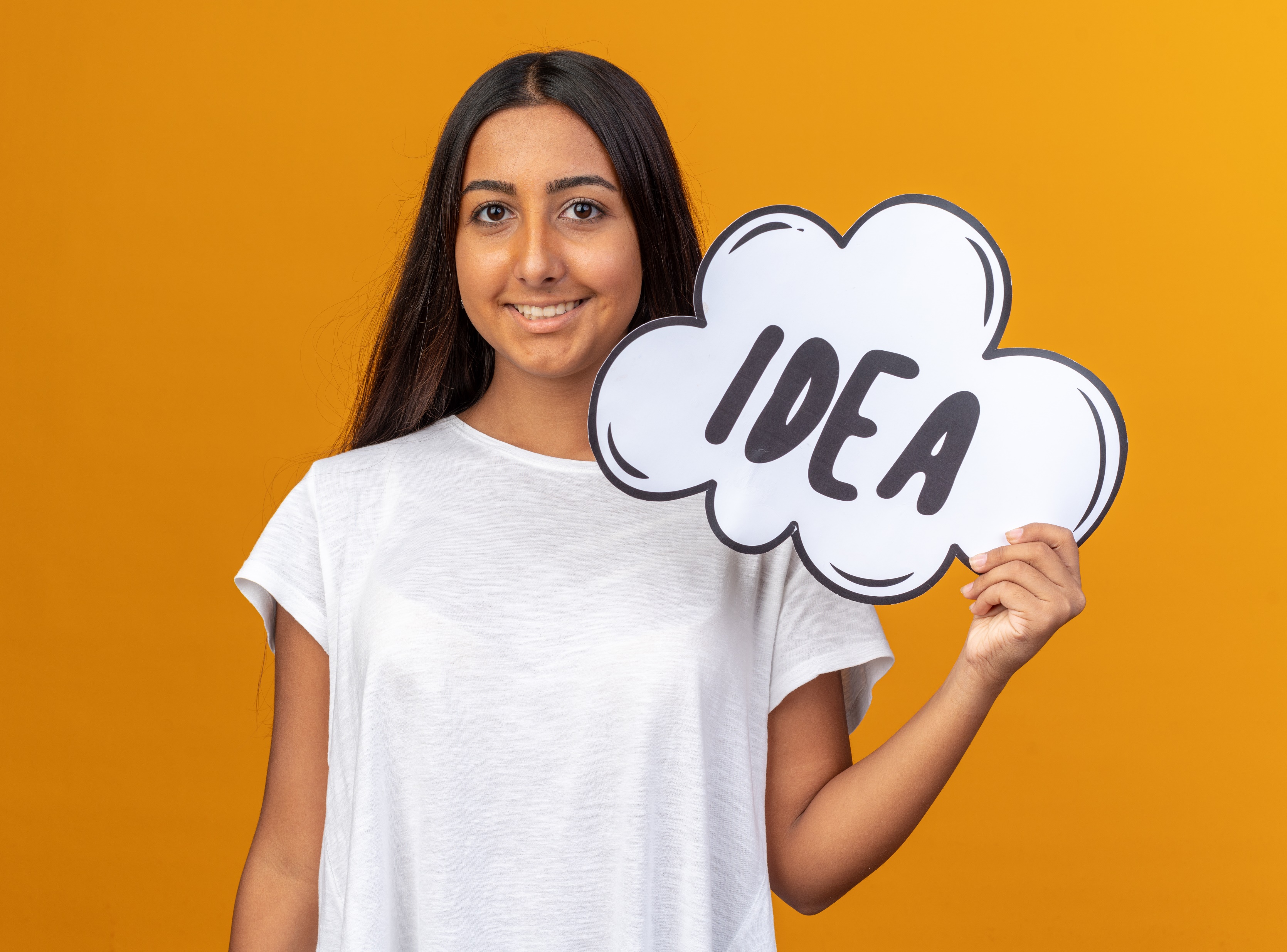 With a partner discuss:
What do you thinkpublic speaking is
Who needs to begood at public speaking& why
Activity
[Speaker Notes: 5 Minutes. Retrieval and discussion:

Students pair up and discuss the questions on the slide. (Use breakout rooms or equivalent if doing this online.)

LO: Can students tell you what public speaking means (definition) and how it relates to their success (context and personalization) and how it relates to other successful people they may know about or have heard of (wider context)?

Can students name any people or professions that require you to be a good public speaker?]
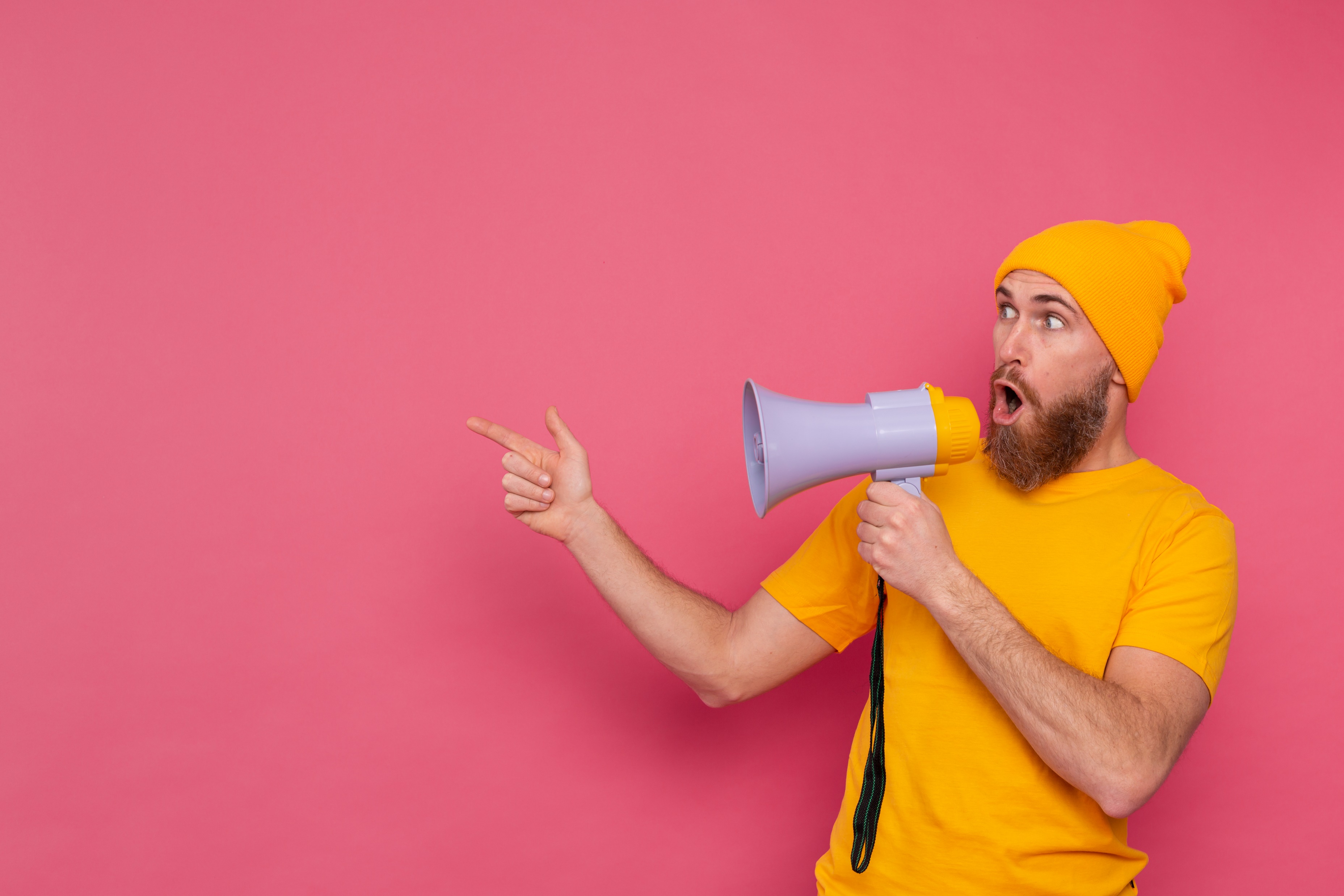 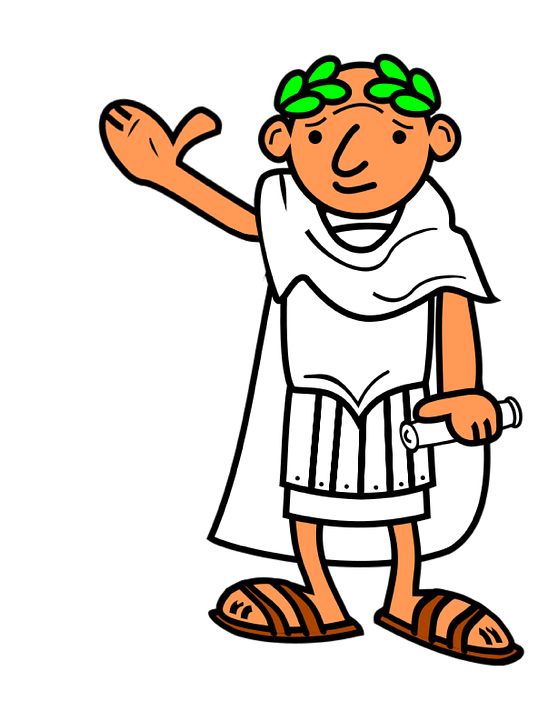 A History ofPublic Speaking
Modern public speaking methods can be traced back to Ancient Greece and Rome

Some methods are still studied and used today
[Speaker Notes: What is the history of public speaking? And why is public speaking important?
There's a good chance that there's been public speech, in one form or another, as long as there've been people. But most public speaking experts involved with public speaking in business communication, trace the origins of modern public speaking back to ancient Greece and Rome.
They developed public speaking methods that are still studied today.]
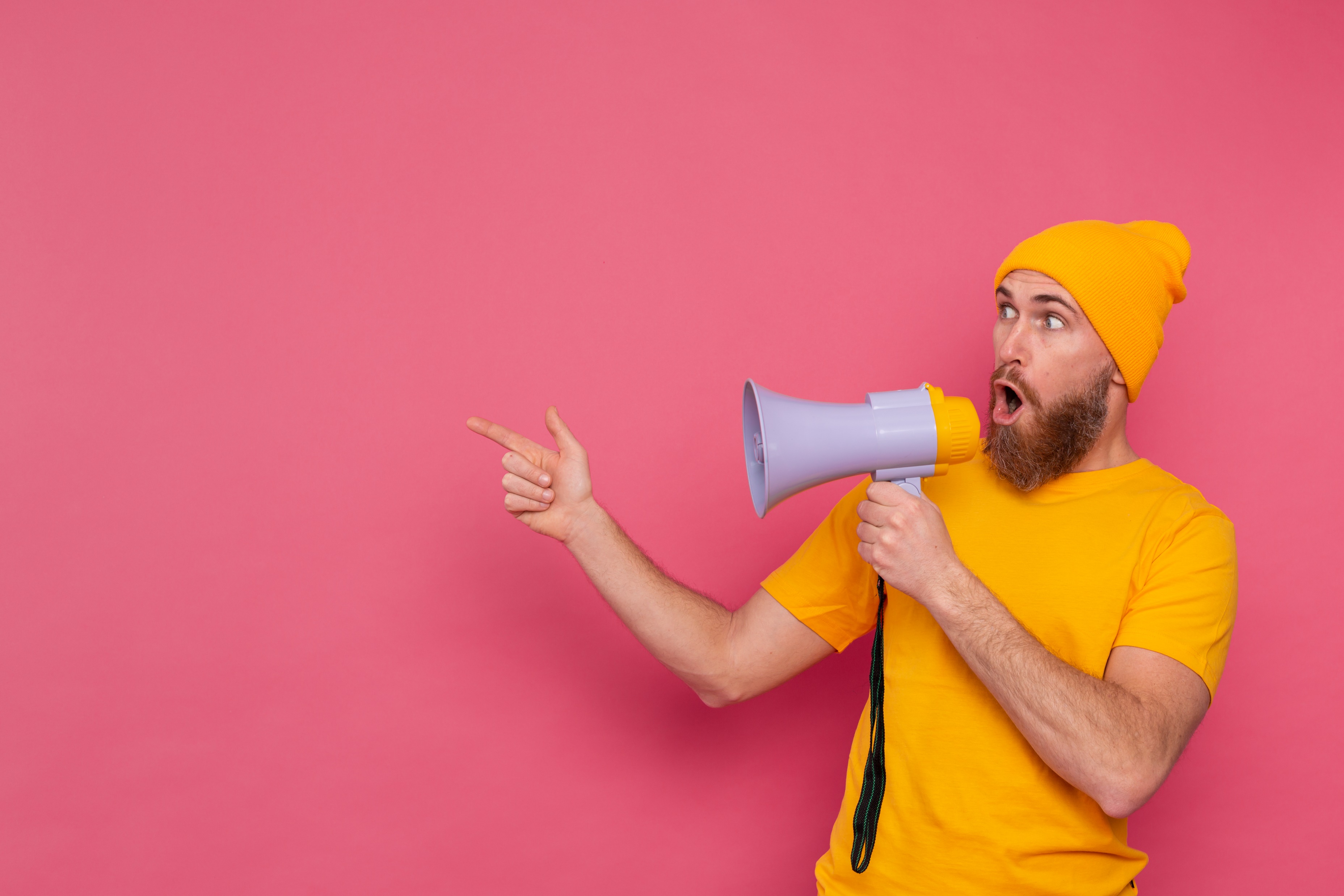 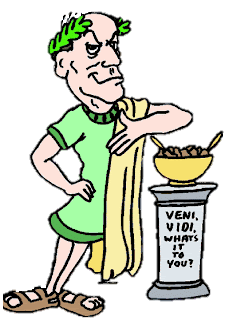 Order!
Order!
The Romans used public speaking in senate debates
[Speaker Notes: What is the history of public speaking? And why is public speaking important?
There's a good chance that there's been public speech, in one form or another, as long as there've been people. But most public speaking experts involved with public speaking in business communication, trace the origins of modern public speaking back to ancient Greece and Rome.
They developed public speaking methods that are still studied today.]
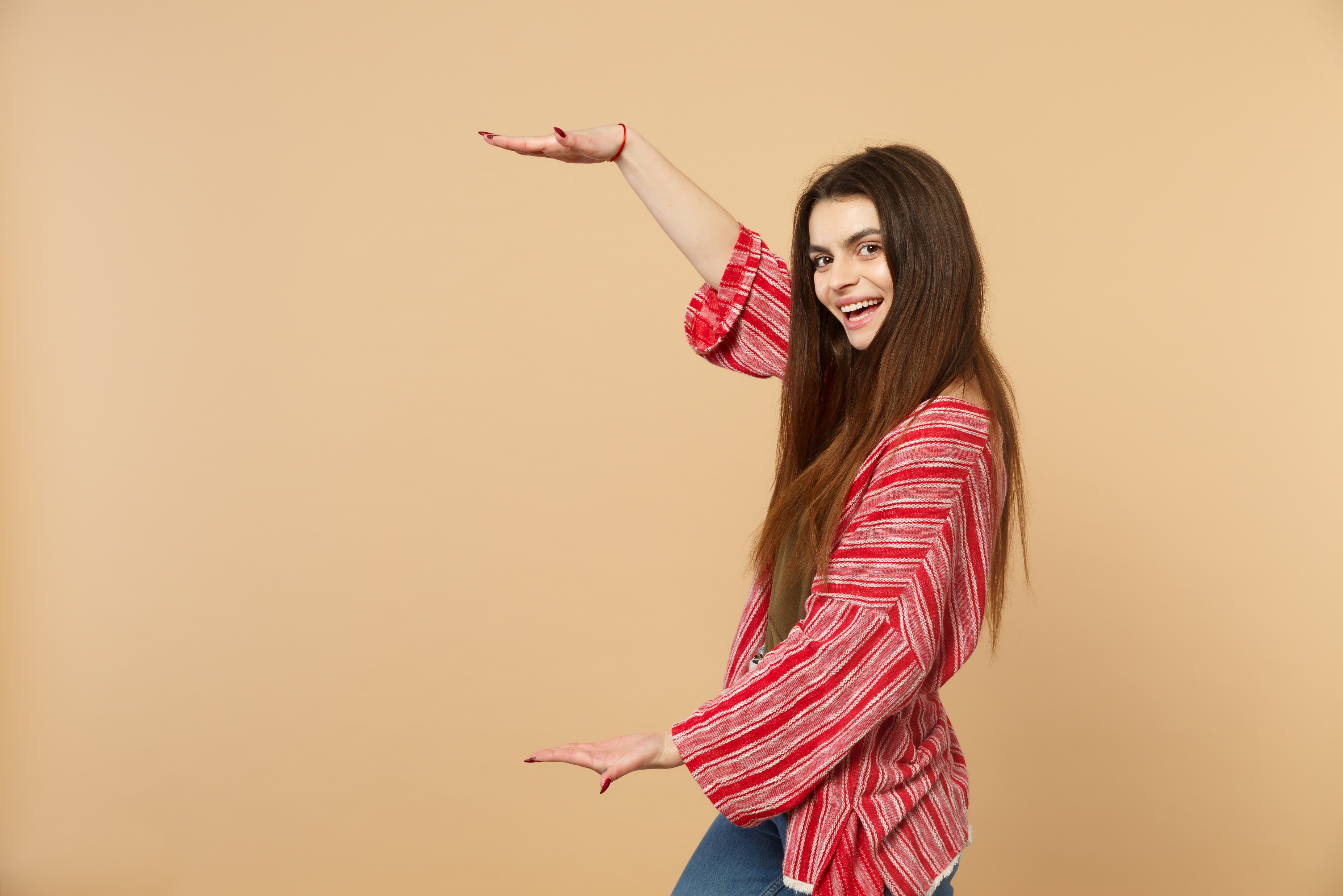 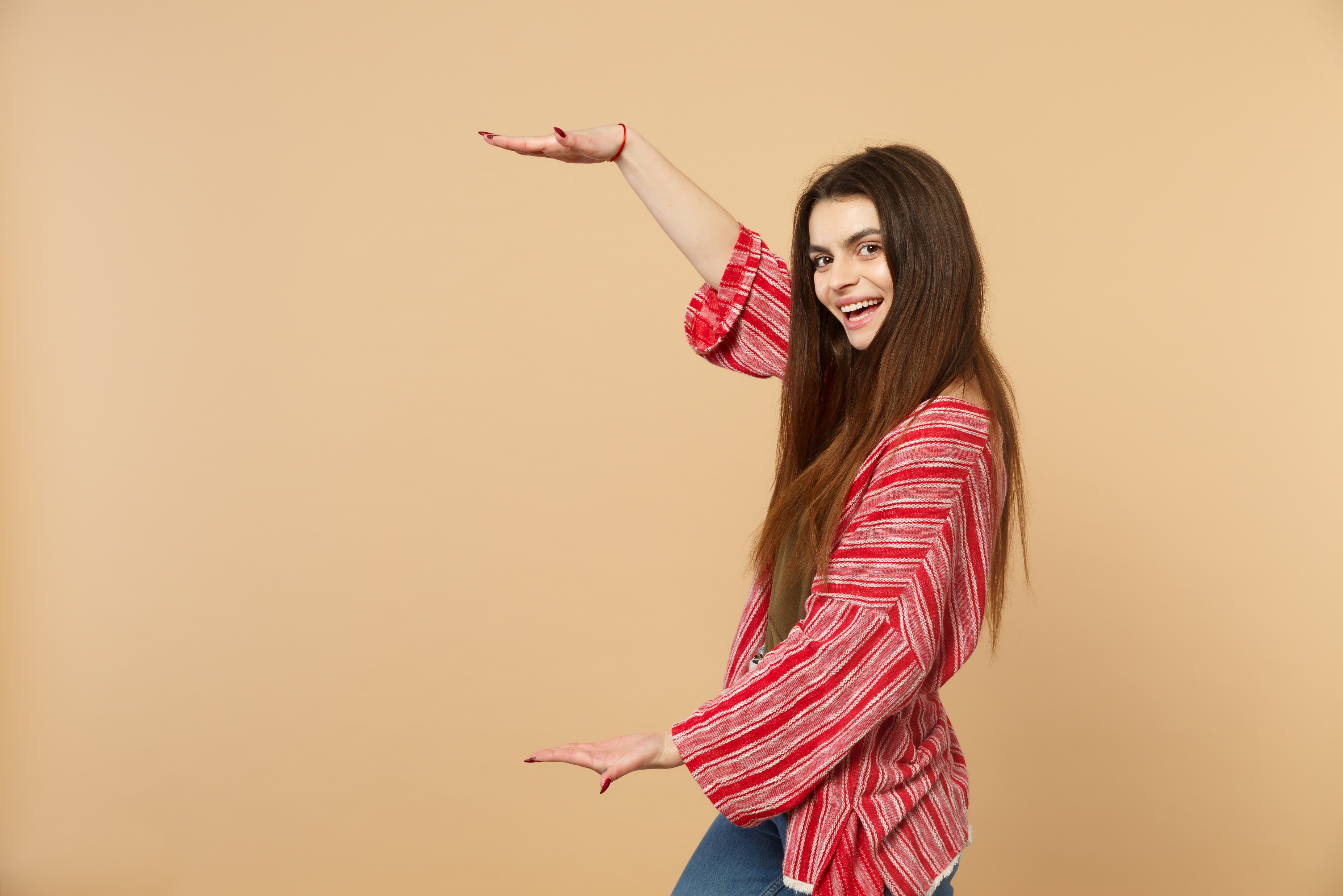 Examples of goodpublic speakers…
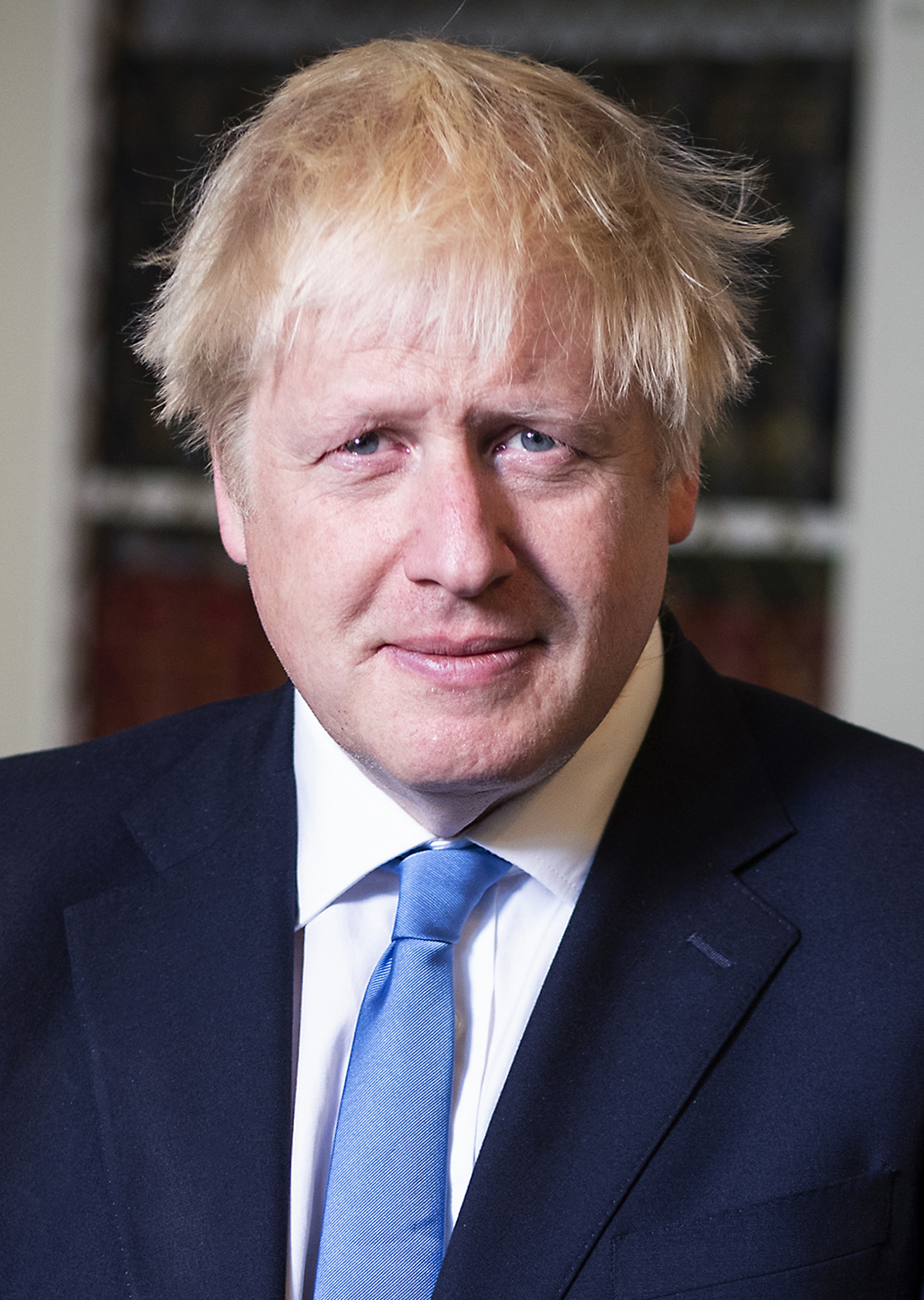 Boris Johnson, UK Prime Minister
[Speaker Notes: Some examples of successful public speakers.
 
Ask students:

Why do these people need to be good at public speaking?]
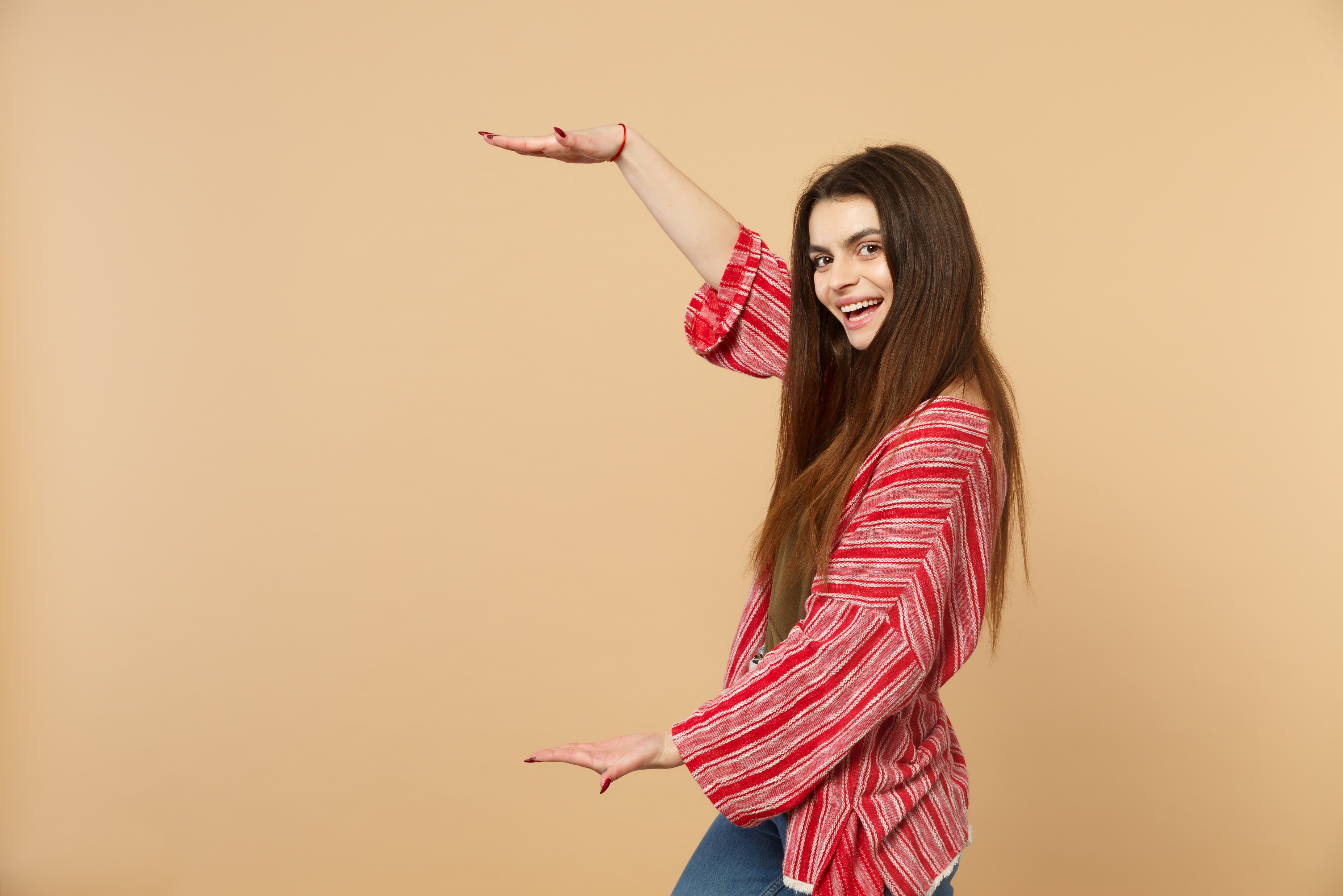 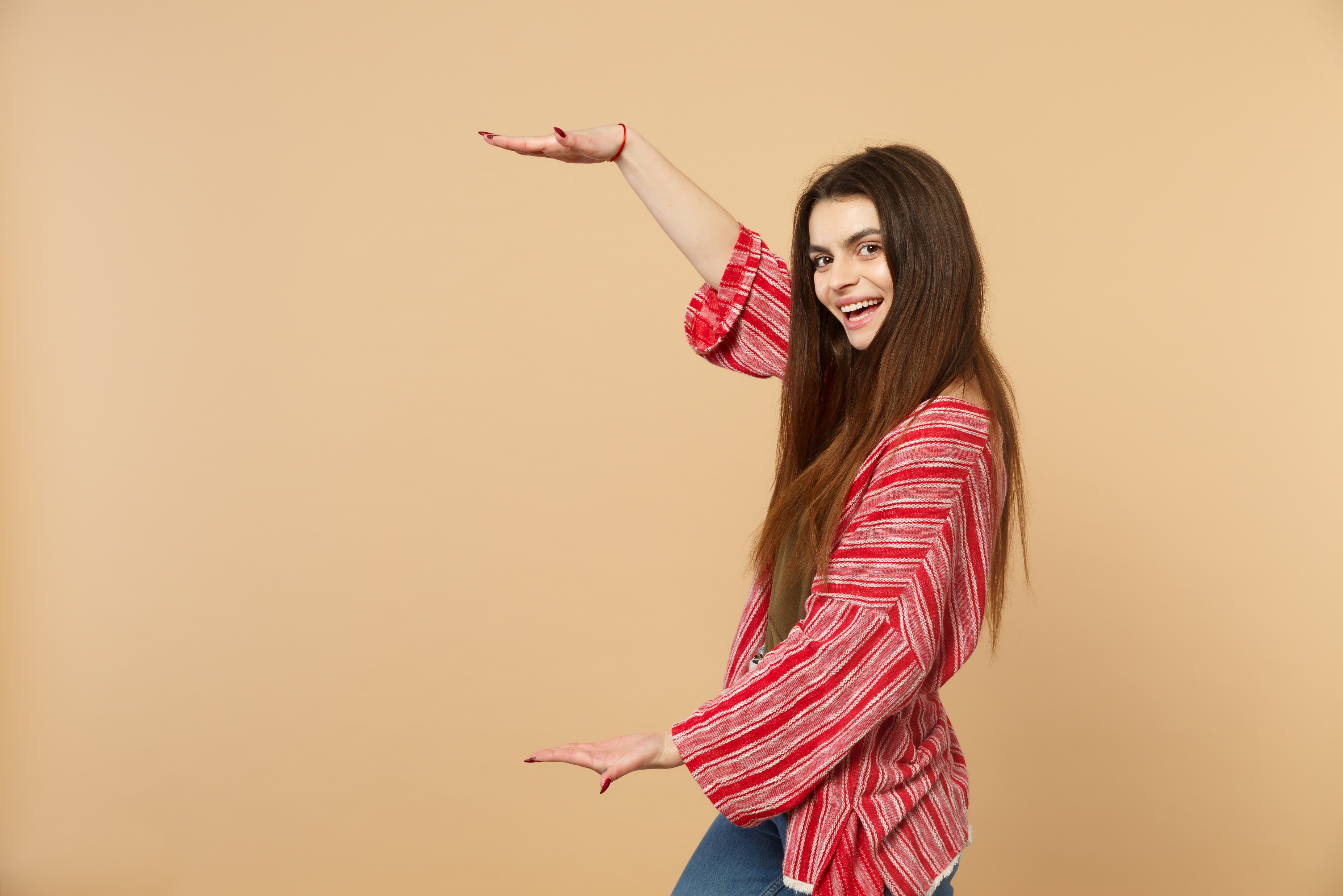 Examples of goodpublic speakers…
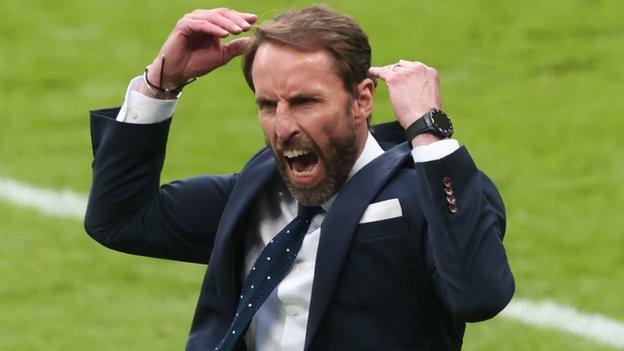 Gareth Southgate, EnglandFootball Team Manager
[Speaker Notes: Some examples of successful public speakers.
 
Ask students:

Why do these people need to be good at public speaking?]
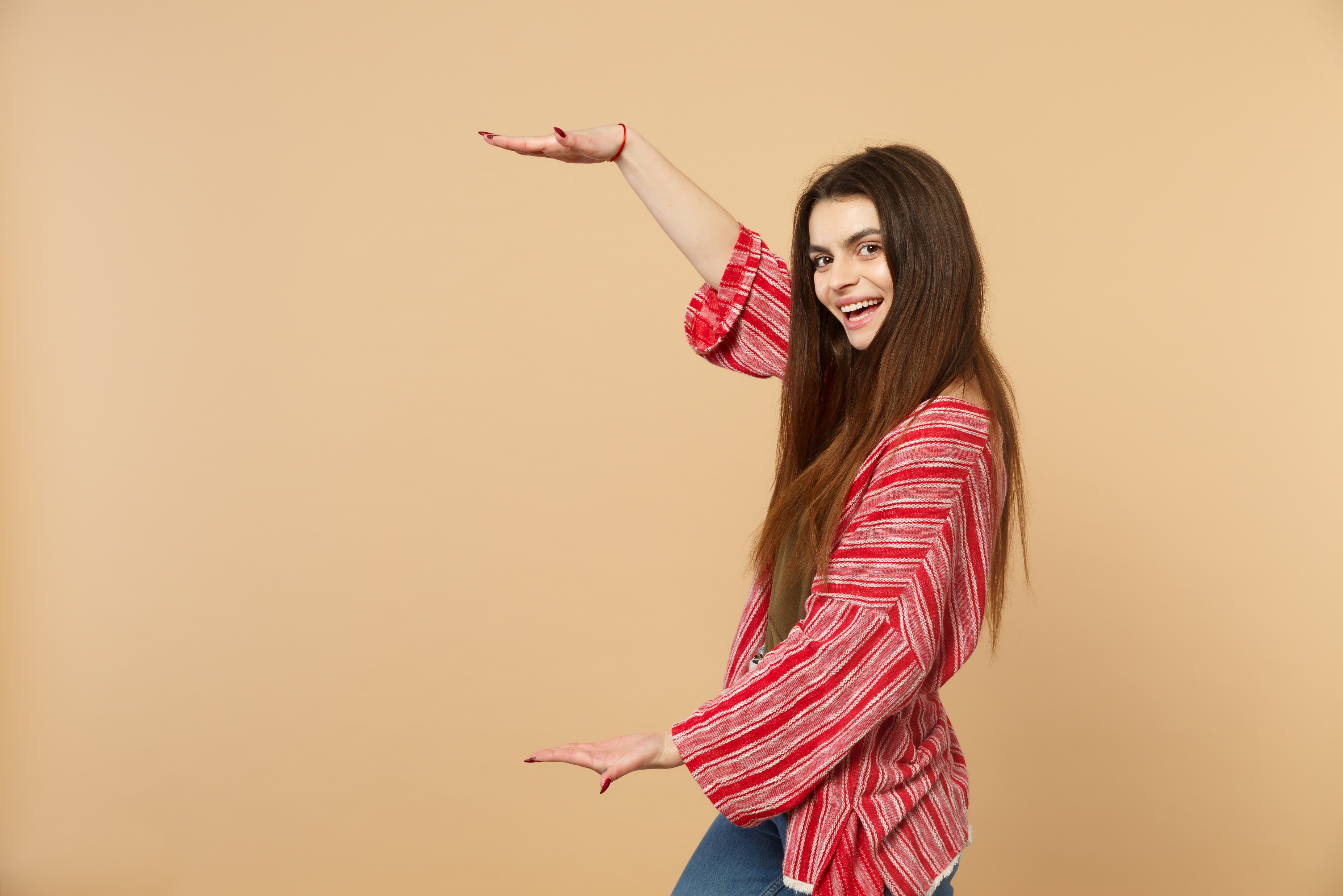 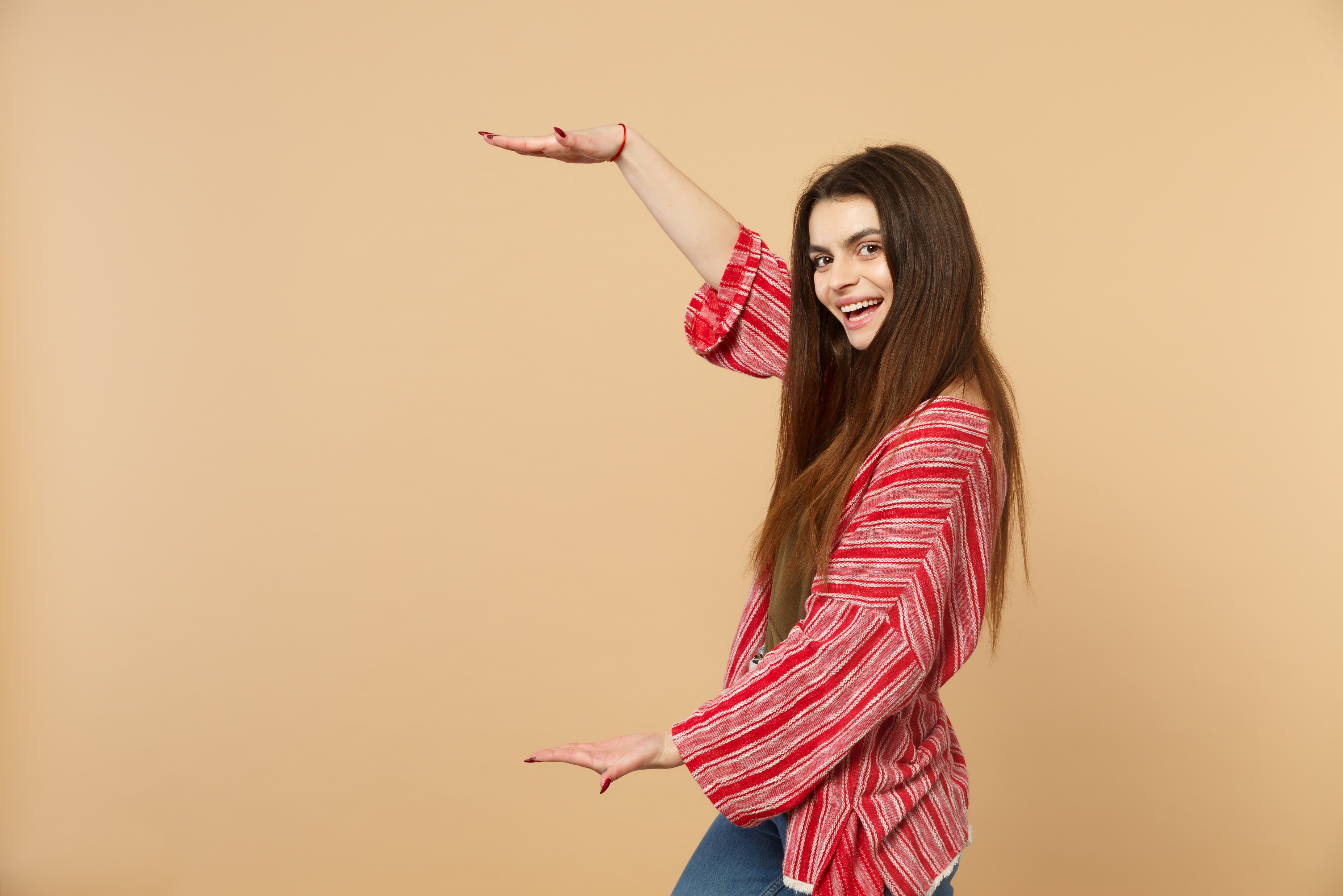 Examples of goodpublic speakers…
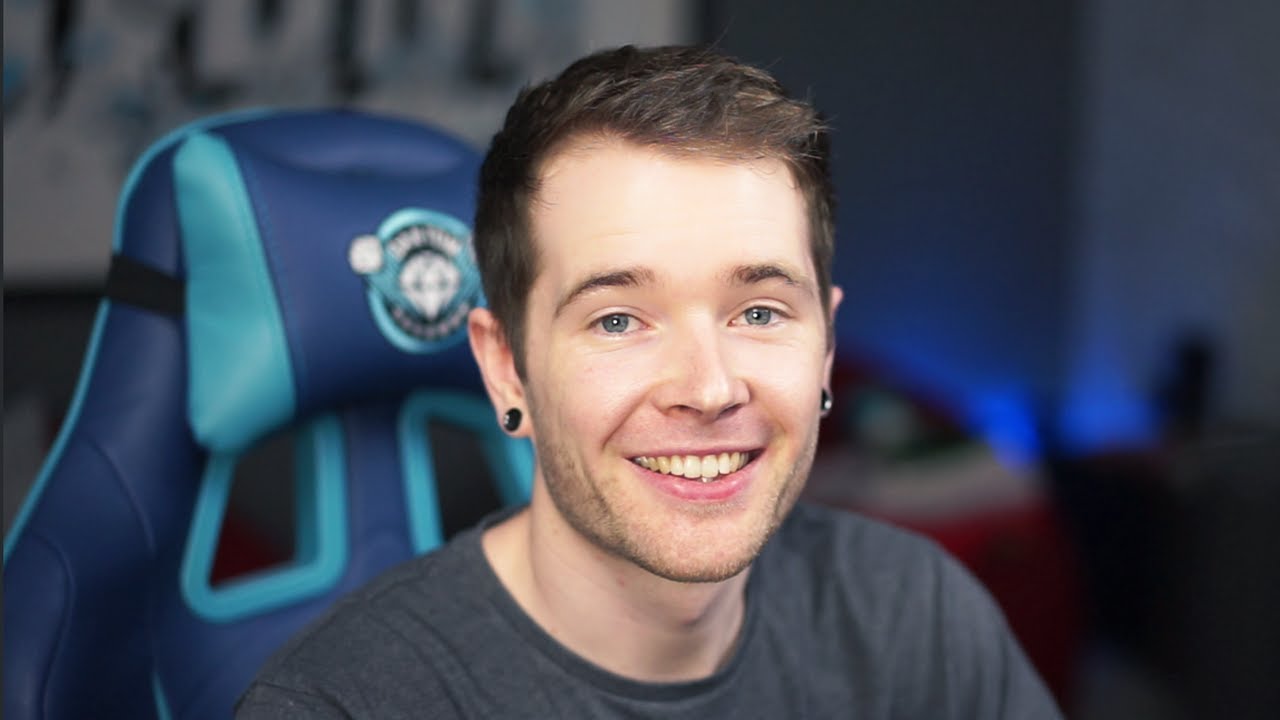 DANTDM – Youtuber / Gamer
[Speaker Notes: Some examples of successful public speakers.
 
Ask students:

Why do these people need to be good at public speaking?]
More examples…
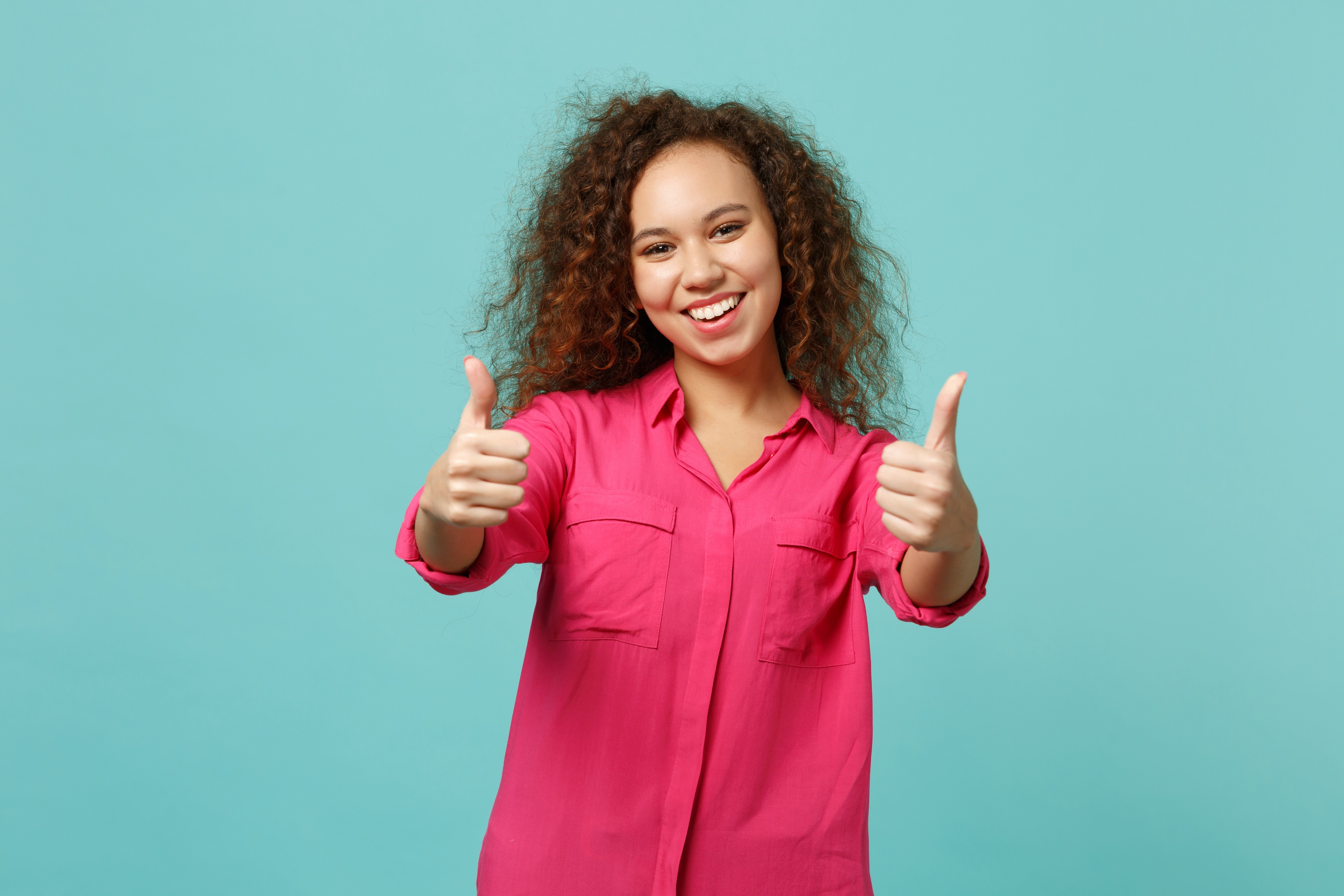 TV Presenter
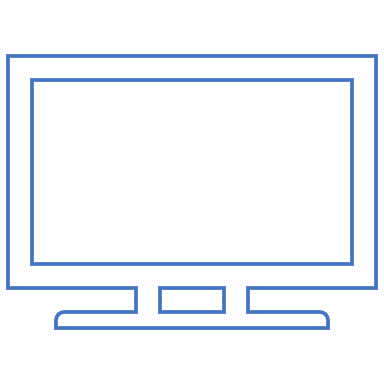 Sports Person
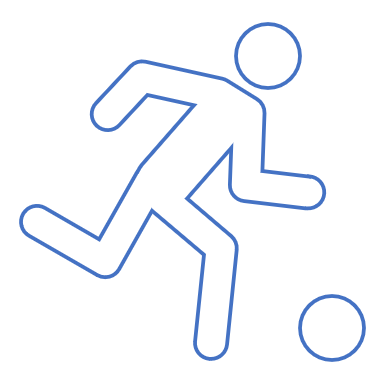 Teacher
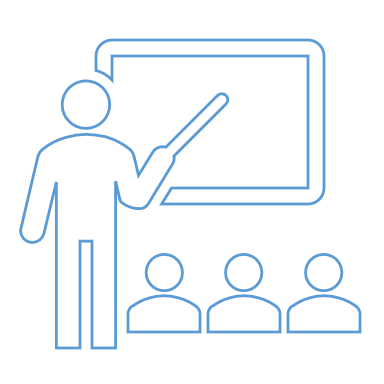 Leader
Business Person
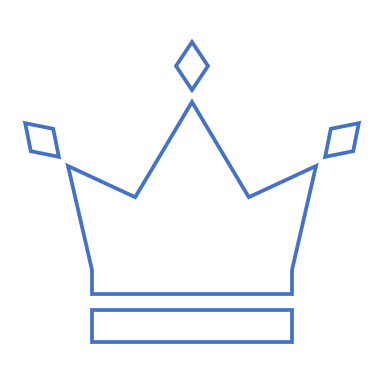 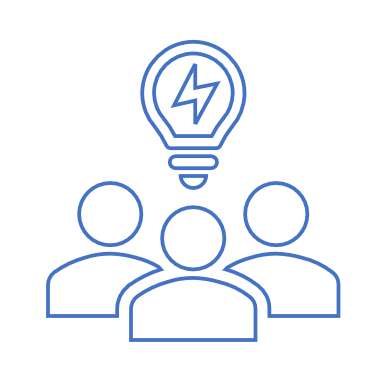 [Speaker Notes: More examples of the different types of professions that require you to be good at public speaking]
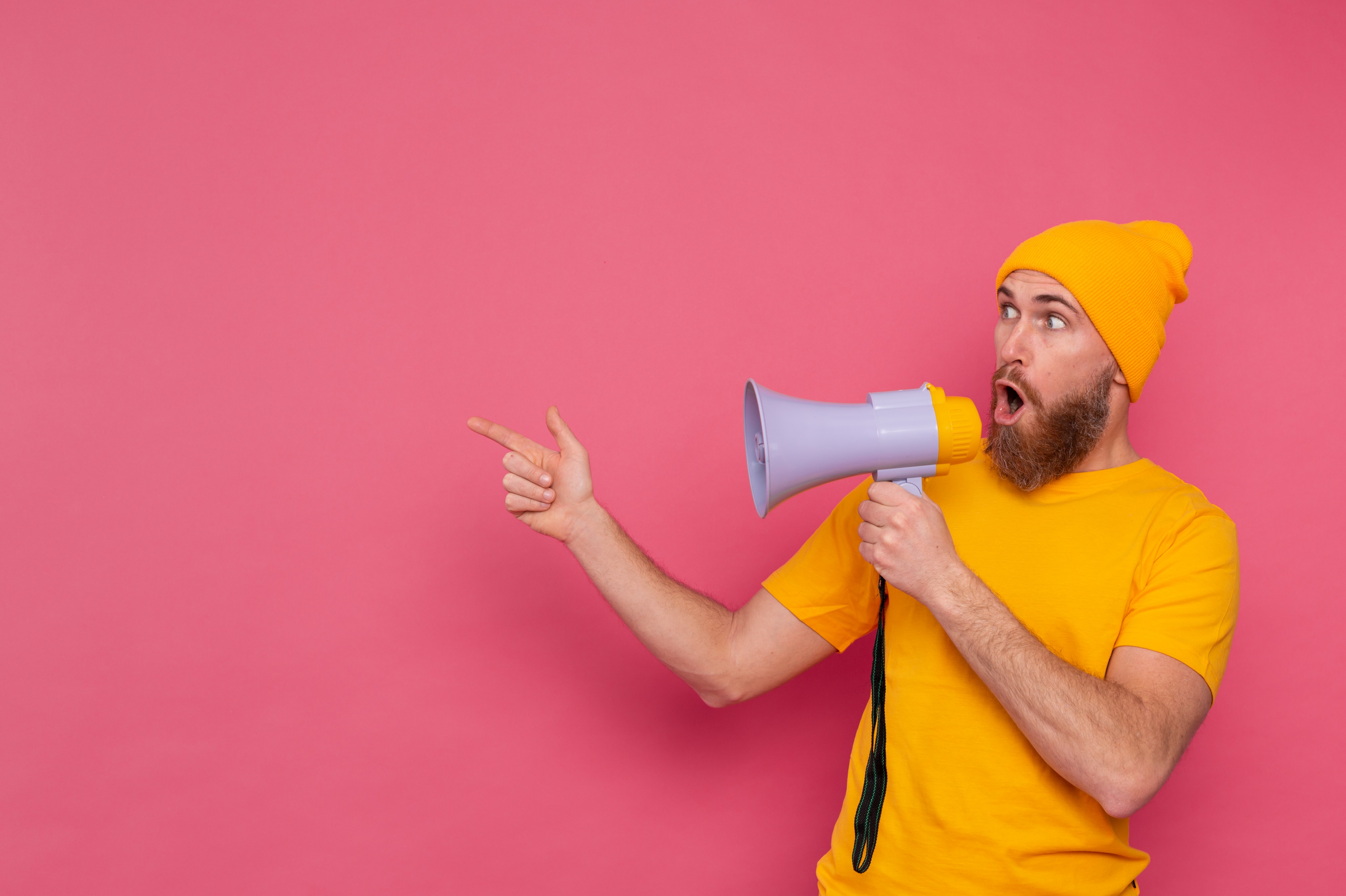 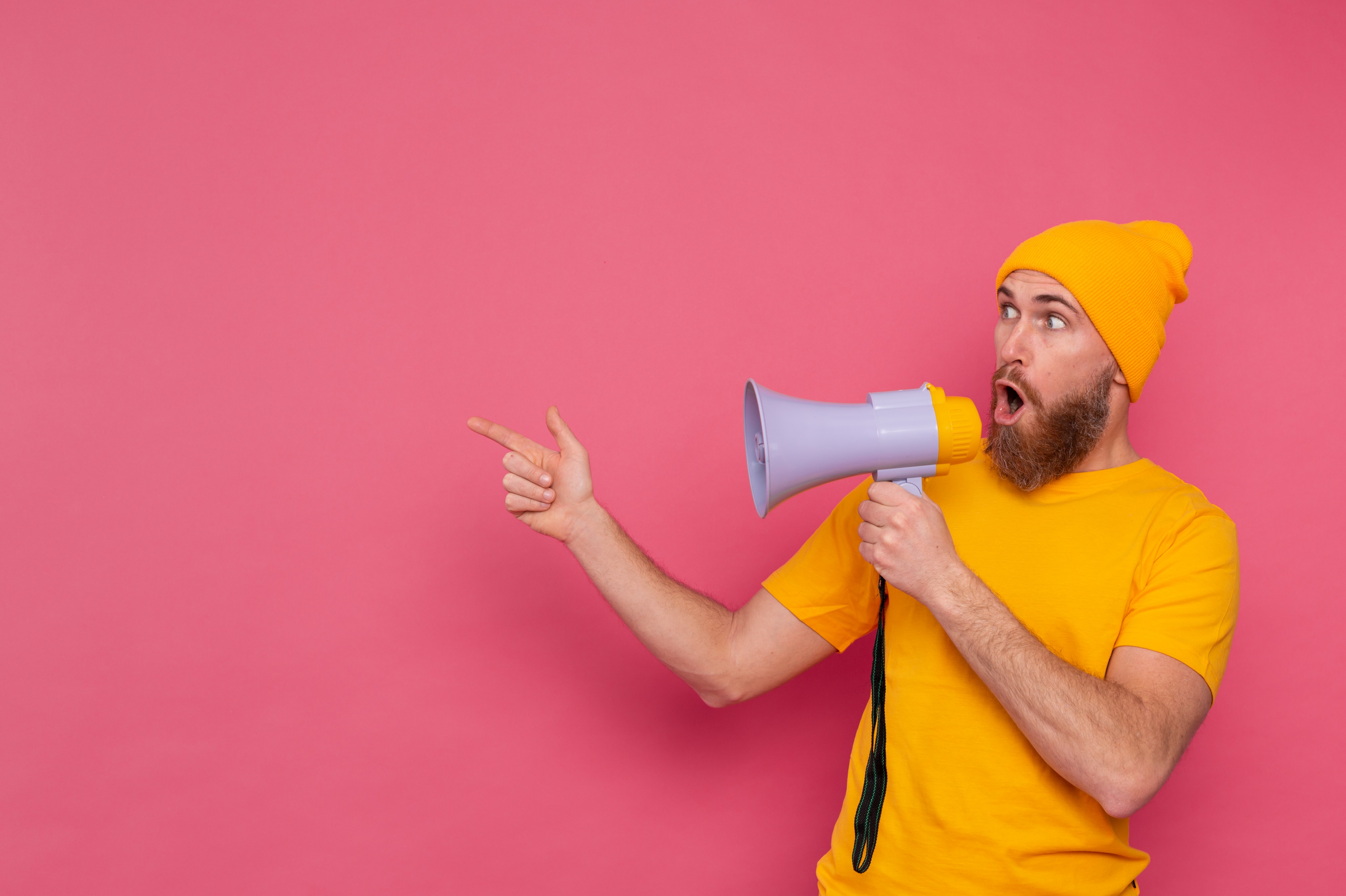 Let’s see an example of a good public speech
[Speaker Notes: 5 minutes. Watch the video
LO: Find out what makes a good speechSome highlights of First Lady, Michelle Obama addressing a graduation ceremony. 

Questions to ask students after they watched the video….
Ask: What makes this speech good?Ask: Why do the audience cheer?Ask: Can you hear any changes in the voice of the speaker (pitch, pace, pause)?]
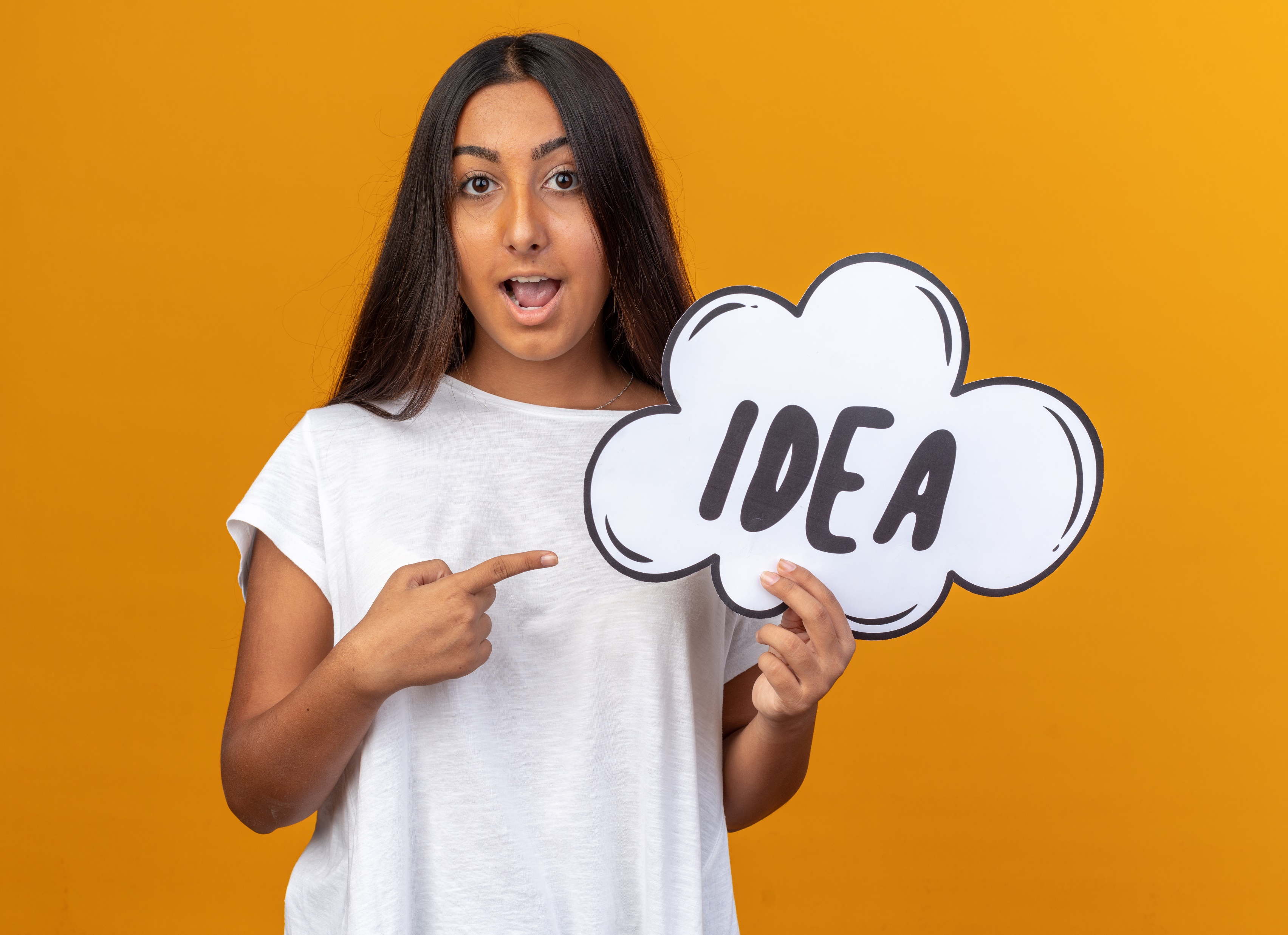 It’s your chance to pretend to be
a famous celebrity!
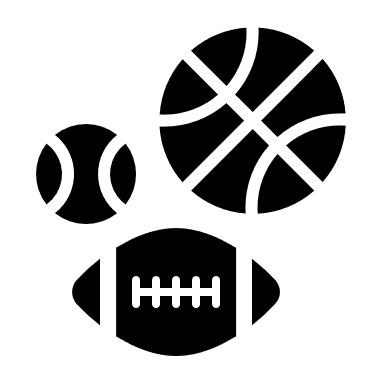 Sports Star & Interviewer
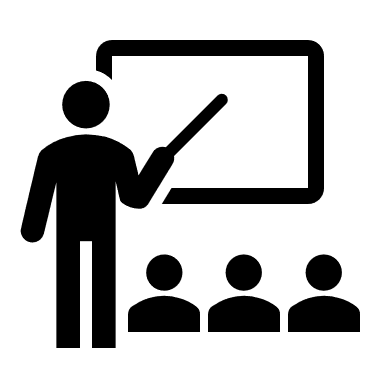 Teacher & Student
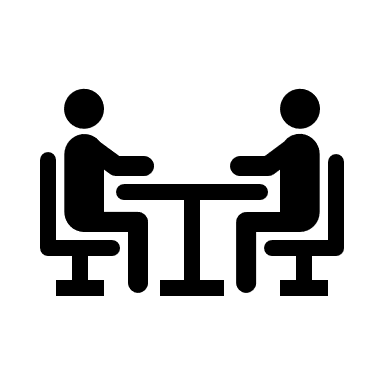 Business Person & Customer
It’sGameTime!
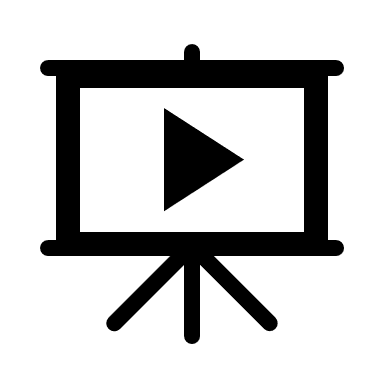 Youtuber & Interviewer
All Rights reserved. © Young Leaders Academy. www.youngleadersacademy.co.uk
[Speaker Notes: 20 minutes: Game time! Role Play and Speaking Activity:Pair students up. They can choose to be one or the other from the list or even choose their own. One student will ask questions (interviewer) and the other will present their answers (interviewee). Swap role plays after 2 minutes. 

After both have had a go at each role play, change partners and present to someone different. Give students lots of opportunities to talk and pretend to be all of the roles plays if time allows.]
You Will Earn Badges, Points and Ranks!
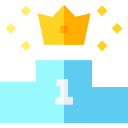 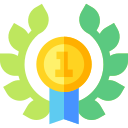 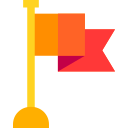 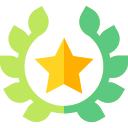 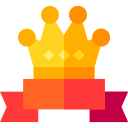 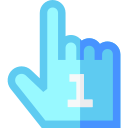 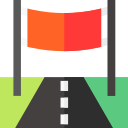 All Rights reserved. © Young Leaders Academy. www.youngleadersacademy.co.uk
[Speaker Notes: 5 minutes
Explain the badge, points and ranking system to your students. This added gamification is a great way to encourage your students to engage even more with your teaching!

You can login to your account on the portal at www.youngleadersacademy.co.uk/login and show students around the My Account page where they will see all the badges.

on their online portal, students will earn points After completing tasks like watching a video, taking a quiz, getting top marks in a quiz.
They can exchange their points for ranks. Everyone starts as an assistant and can work their way up to CEO!
After completing a module, students automatically earn one of the badges above
Show students how to access their course and give an example of how to complete a module]
Your Route To Success
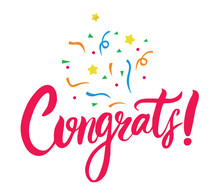 Module 8: The Masterpiece
Module 7: Analysis & Reflection
You are one step from successfully completing Module 1. You can now earn points.
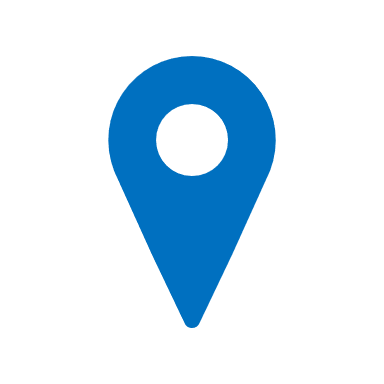 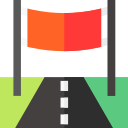 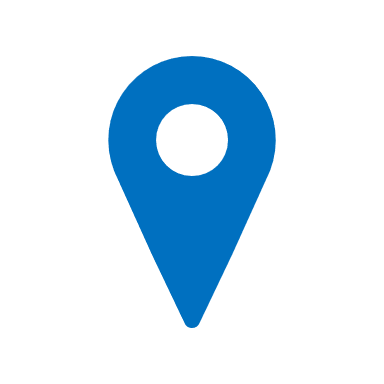 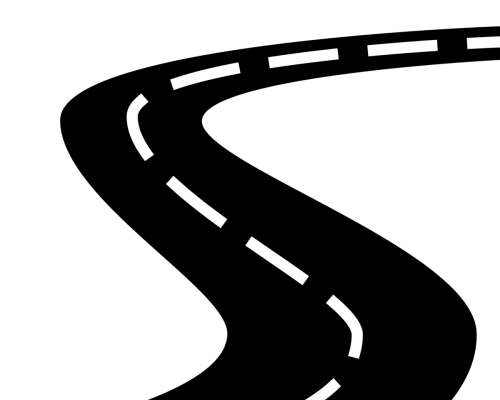 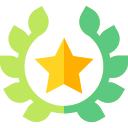 Module 5: Using Your Voice & Body
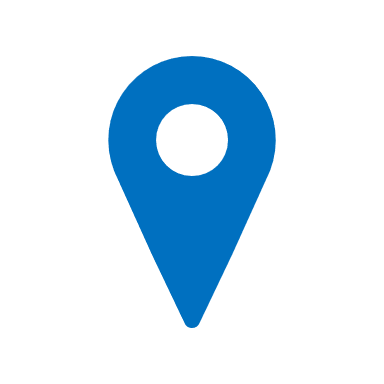 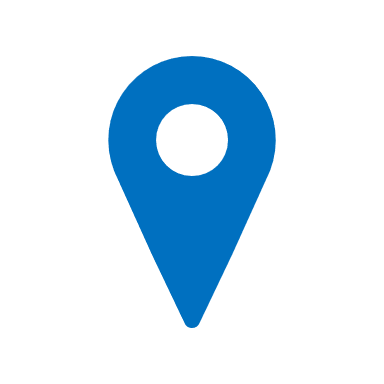 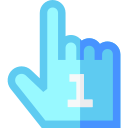 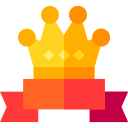 Module 6: Your 1st Speech
Module 4: Planning & Preparing A Presentation
Simply login online, complete Module 1 and you will earn points!
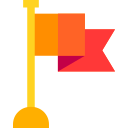 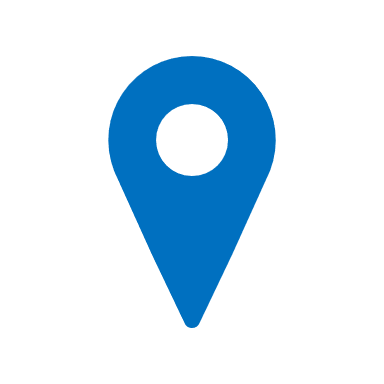 YOU ARE HERE!
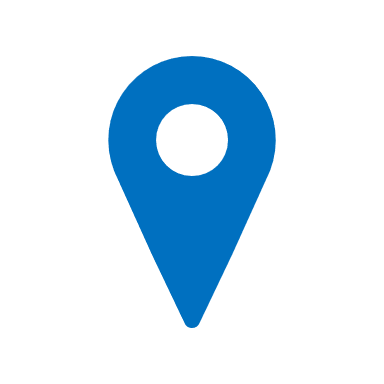 All Rights reserved. © Young Leaders Academy. www.youngleadersacademy.co.uk
Module 3: One Minute Word Challenge
Module 2: Just Standing Up
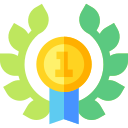 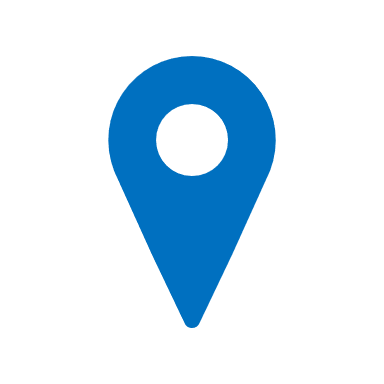 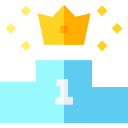 Module 1: What Is Pitch Perfect?
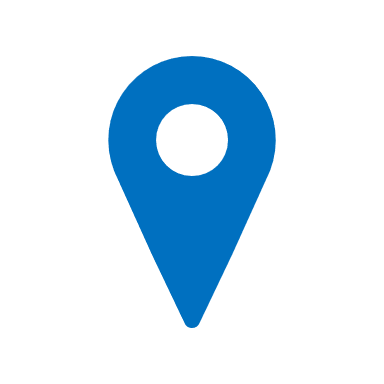 Home / Extra Activity:
Access your account on the Young Leaders Academy website. Remember to upload work to the relevant place1. Login2. Watch the ‘What Is Pitch Perfect’ video3. Complete the quiz & upload your work4. Earn badges, points and ranks for completing tasks
You will earn
badges like this
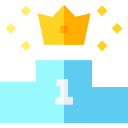 All Rights reserved. © Young Leaders Academy. www.youngleadersacademy.co.uk
[Speaker Notes: Home / Extra ActivityMake sure each student has their login details outlined on their Pitch Passport.They should have a ‘username’ and a ‘password’To login, students go to www.youngleadersacademy.co.uk/login 

Encourage students with points 
eg first one to login will get an extra 100 points.
Top of the quiz leader board will get an extra 100 points.
Fastest quiz time will get an extra 100 points too.]